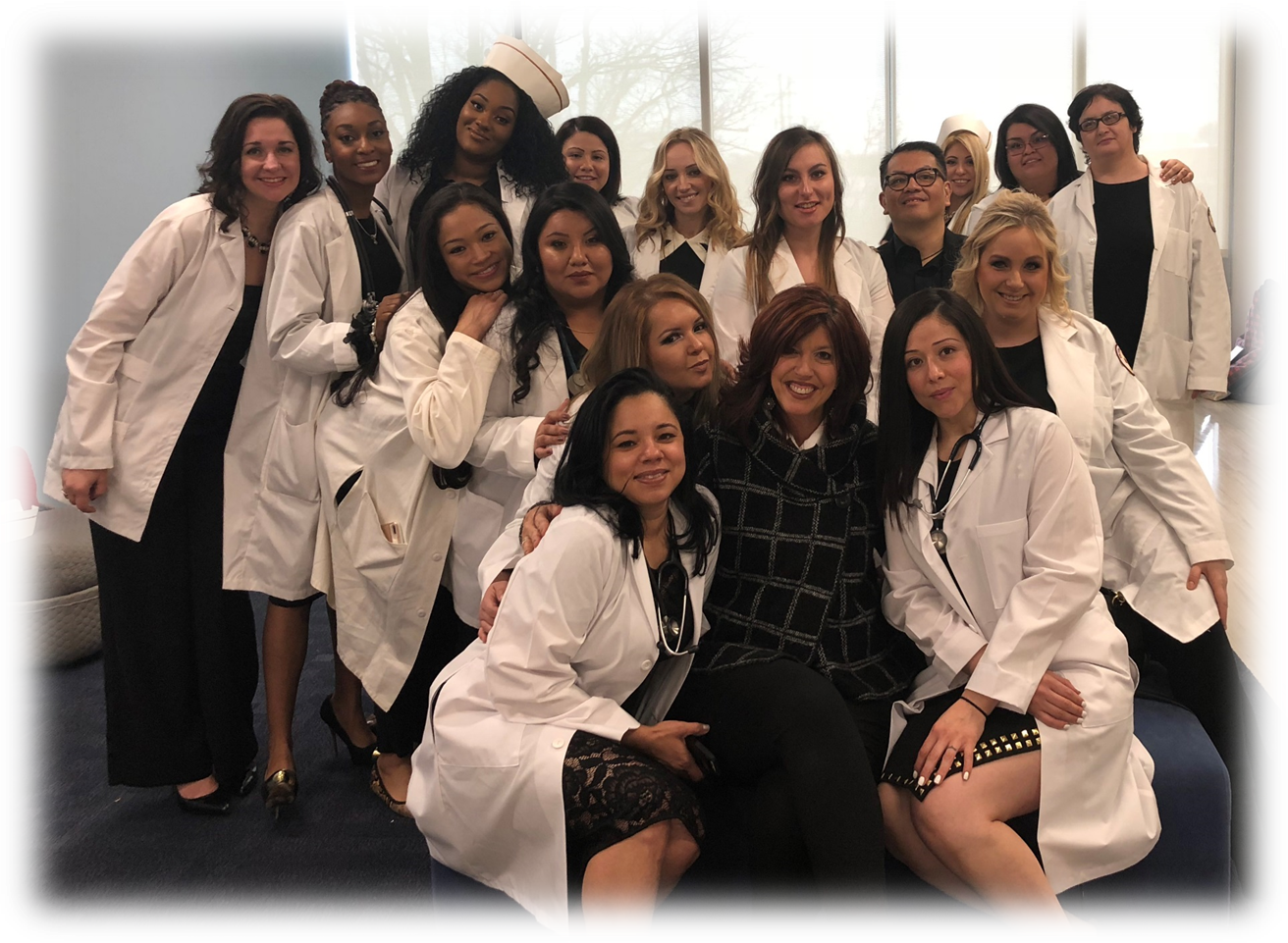 Welcome To the Nursing Program Information Session
Geri Brewer RN MSN –Nursing Department Chairperson
A note from the chair…
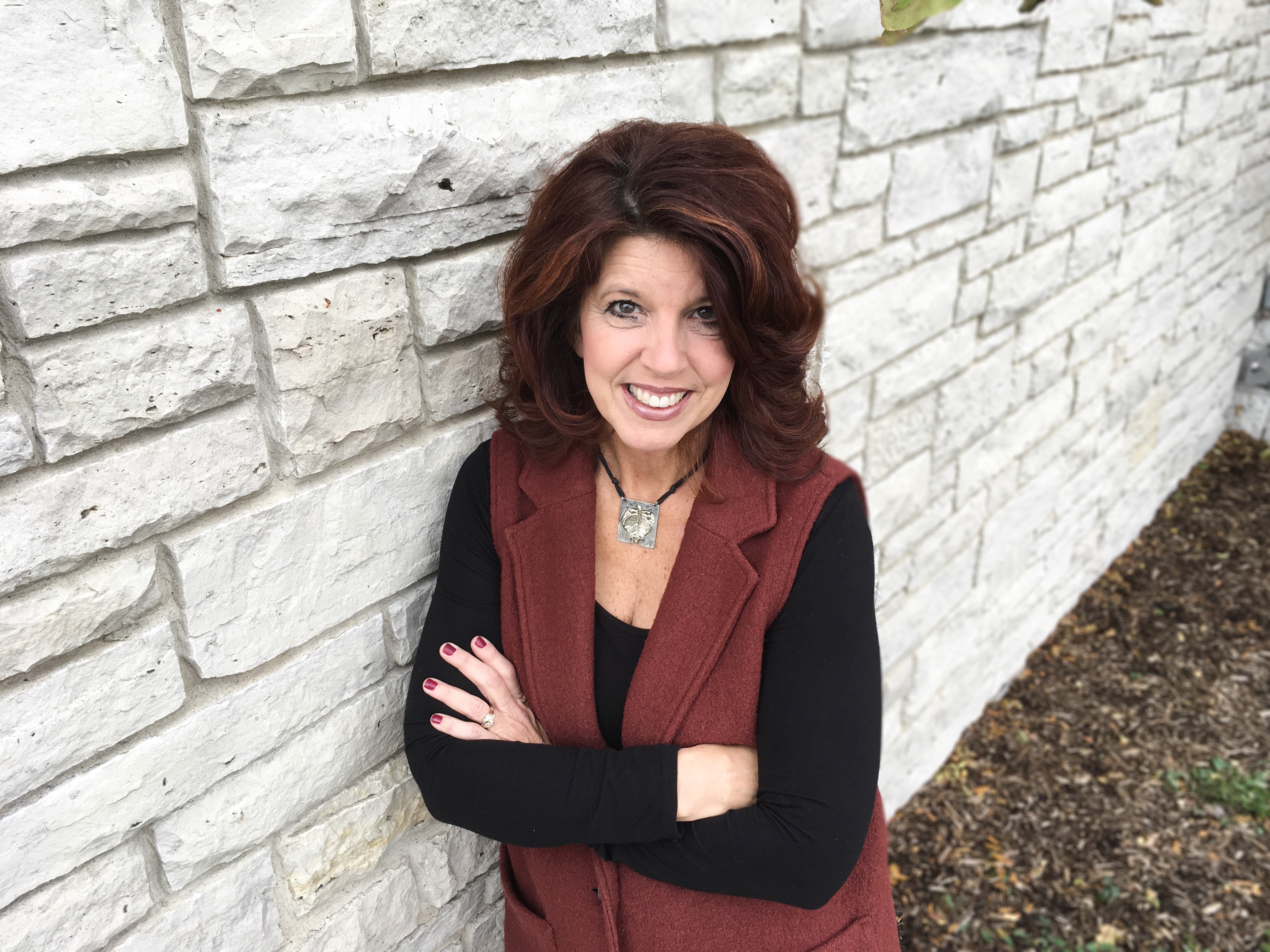 Welcome from a former
	 triton grad herself!
Nursing as a profession-most trusted
Commitment is worth it
 full-time job with benefits
Many opportunities in the profession
very fulfilling to help and heal people
Must be flexible with work life
Triton’s nursing program offers many resources
Nursing Education
Earn AAS Degree at Triton College  (Associate of Applied Science degree)

Become a licensed RN 

Complete a BSN with one of our University Partners
Tuition
Residency
In District Communities
•NUR course tuition -34 NUR credits & 26 NON-NUR credits

•In-district- $195.00 per credit hour 

• Out-of-district - $360.00 per credit hour 

•Non -NUR courses In-district - $123 per credit hour

 Out-of-district - $320.53 per credit hour


                  Tuition and fees subject to change at any time
Bellwood 
Berkeley 
 Broadview 
 Brookfield (part)
 Elmwood Park 
 Franklin Park
 Forest Park 
 Harwood Heights (part)
 Hillside
 Hines 
 LaGrange Park (part) 
 Maywood
 Melrose Park
 Norridge (part)
 Northlake 
 North Riverside
Nursing Admission Process
Complete a Triton College Application 
  Take the placement exam for Math, Reading and Writing
  Complete a nursing application via http://www.triton.edu/healthappnursing/ 
  Submit official transcripts from High school graduation or GED 
  Attendance at a Nursing Information Session is highly recommended 
  Completion of a nursing pre-admission test (TEAS-Test of Essential Academic Skills)
  All test scores must be within the last two years
  Applicants should not apply to the Nursing program until they have successfully completed the
       prerequisites and preadmission courses for the program;
  Admission is determined by a point system based on a nursing pre-entrance test, Grade Point Average for
       college level preadmission courses (RHT 101, PSY 100, and BIS 241) and previous college academic
        history. 
 Placement Exam 
 Once admitted to the college, college placement exams in Math
Placement Exam Once admitted to the college, college placement exams in Math, Reading  and Writing are to be taken.
if a student has college credit for English and/or Math, placement tests, they do not have to be completed.

if a student has taken math more then 5 years ago, the student is required to take the test to place out of the math course or the student can take MAT 085 or MAT 170 without taking the test. 

If a student has never taken English and/or Math, the student is required to take the placement tests.
Placement ExamTake College Placement tests: ACCUPLACERMath, Reading & Writing  Room   A 126,     no appointment needed
Teas Exam
This is the nursing preadmission exam. Triton College Testing Center is currently administering Version :V form - A of the TEAS Exam.
The TEAS Exam consists of four parts: 
Reading (58 min/48 questions) 
Math (51 min/34 questions) 
Science (66 min/54 questions) 
English/Language Usage (34 min/34 questions)

Students must obtain the following overall scores to qualify: 
• 90.7 % = 4pts towards admission 
• 78.0 % = 3pts towards admission 
• 58.7 % = 2pts towards admission
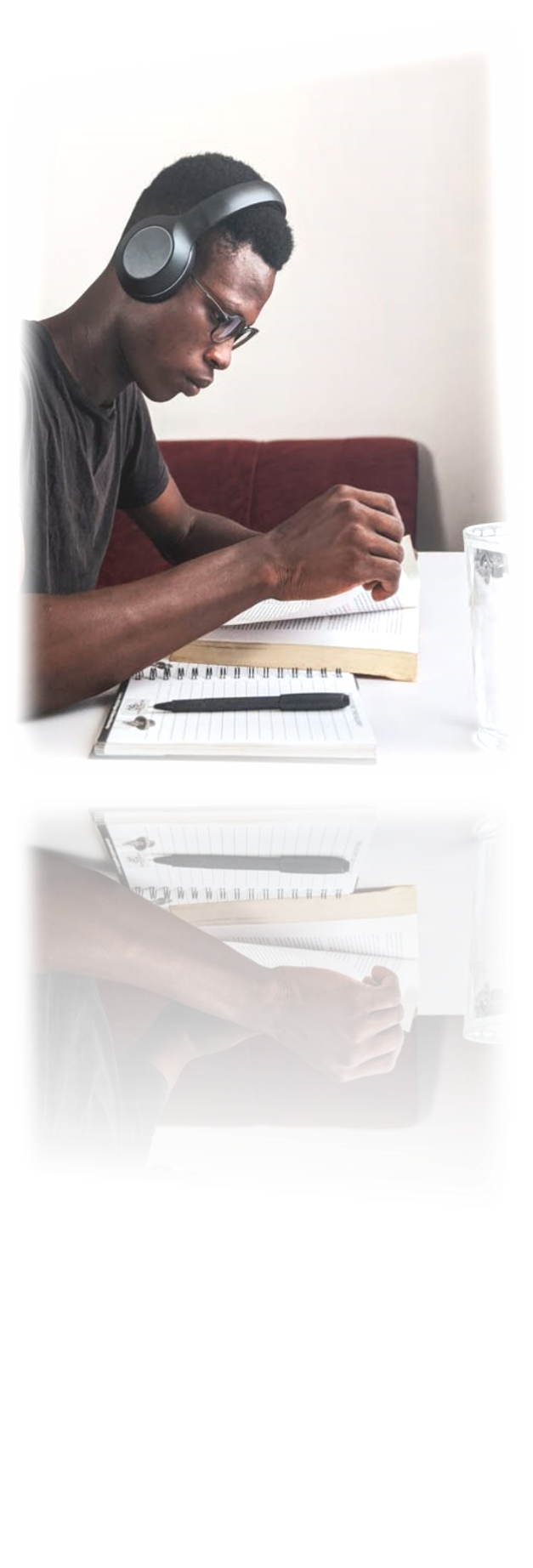 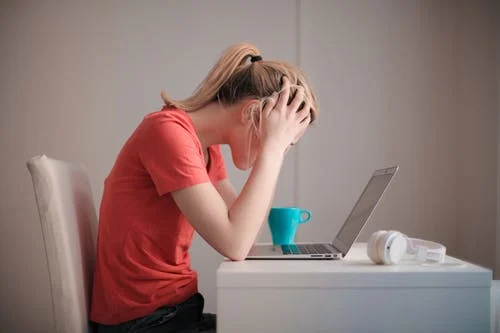 TEAS EXAM
Applicants for admission taking the TEAS at Triton Colleges' Testing Center must: 
Set up a student account at www.atitesting.com. You must register online before you can take the test. 

Schedule a test date and pay the test fee online. Applicants will not be permitted to register on the day of the examination. 
Information about the testing center can be found via https://www.triton.edu/students/testing-center/ 

Arrive at the Testing Center with receipt and proper ID (valid government-issued photo ID with a signature) on the scheduled testing date. Students reporting without proper ID will be turned away and will be responsible for repaying and rescheduling for a new test. No admission will be allowed once the testing begins
Teas scores and retesting
Examinees will receive immediate test results at the end of their testing session. 

Examinees are eligible to test three times within a two-year period. 

There is a 30-day wait period between retakes. 

Triton College accepts passing TEAS scores from other colleges; test scores are valid for two years and must be valid on the date the application is submitted. 

Students may request a transcript of their scores from ATI at
	 http://www.atitesting.com     Any scores submitted will count as an attempt. 

Remediation information is attached to the information session packet. All are encouraged no matter what your composite score is to take time to review the remediation materials
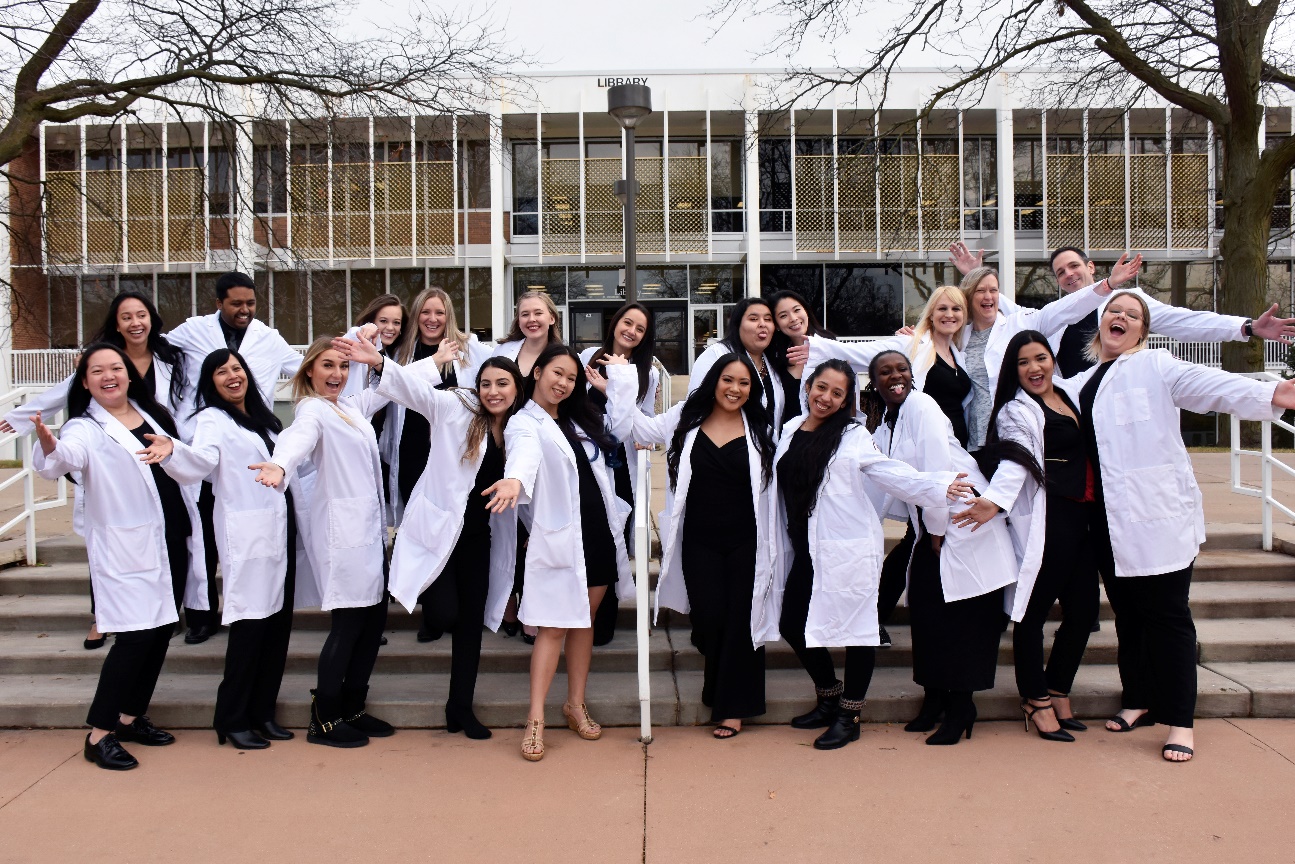 You can do this!!!
Pre-requisites
Changes in Spring 2022
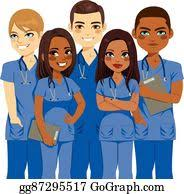 All nursing applicants 
will be required to have a
 CNA certificate
General Education CoursesGeneral education courses are required to receive AAS degree. It is helpful to complete these courses prior to the start if nursing courses.
EDU 206◊    Human Growth and Development                3 credits 

BIS 222◊      Principles of Microbiology                          4 credits 

SOC 100◊   Introduction to Sociology                          3 credits 

RHT 102◊     Freshman Rhetoric and Composition II         3 credits 

SPE 101◊     Principles of Effective Speaking                     3 credits 

                                                                                    Total   16  Gen ED credit hours
Additional points…
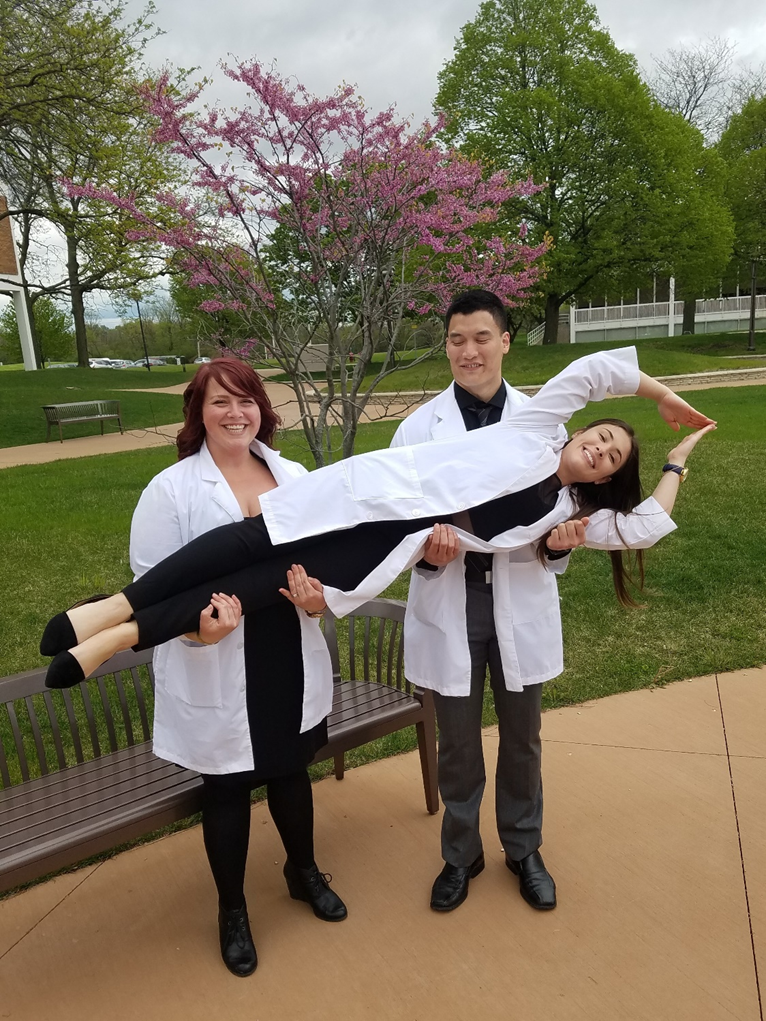 Previously College Academic History
 No D or F = 0.5 pts
 No more than 1 semester “W” = 0.5 pts 
Previously earned Associate Degree = 0.5 pts 
Previously earned Bachelors Degree = 1.0 pts   
 (Awarded either Associate Degree or Bachelors Degree cannot earn points for both degrees
You Got This!
In a nutshell….
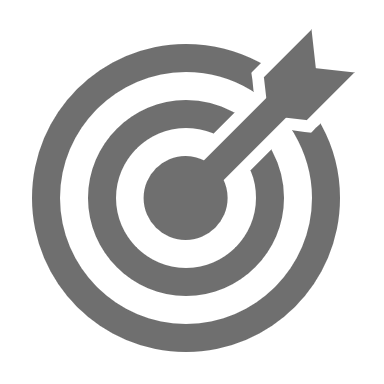 Aim for high scores
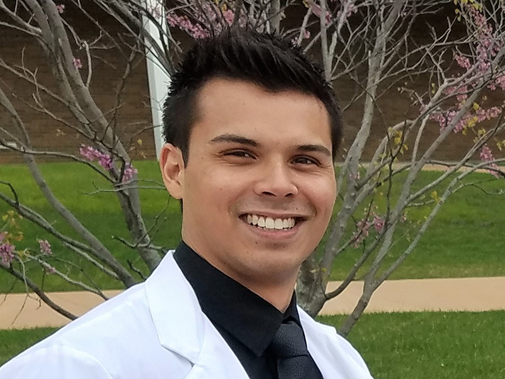 Other Program Requirements
CPR 
Health requirements 
Criminal background check – CLEAR, no misdemeanors or felonies
       • Start expunging or pardon procedure NOW     Reference – http://www.isp.state.il.us/
Drug screening-sorry no marijuana in the system
Alcohol breath test
Annual flu shots
Students are responsible for the cost of the above requirements
“Some people
 want 
it to happen, some wish
 it would happen, others make 
it happen.”
- Michael Jordan
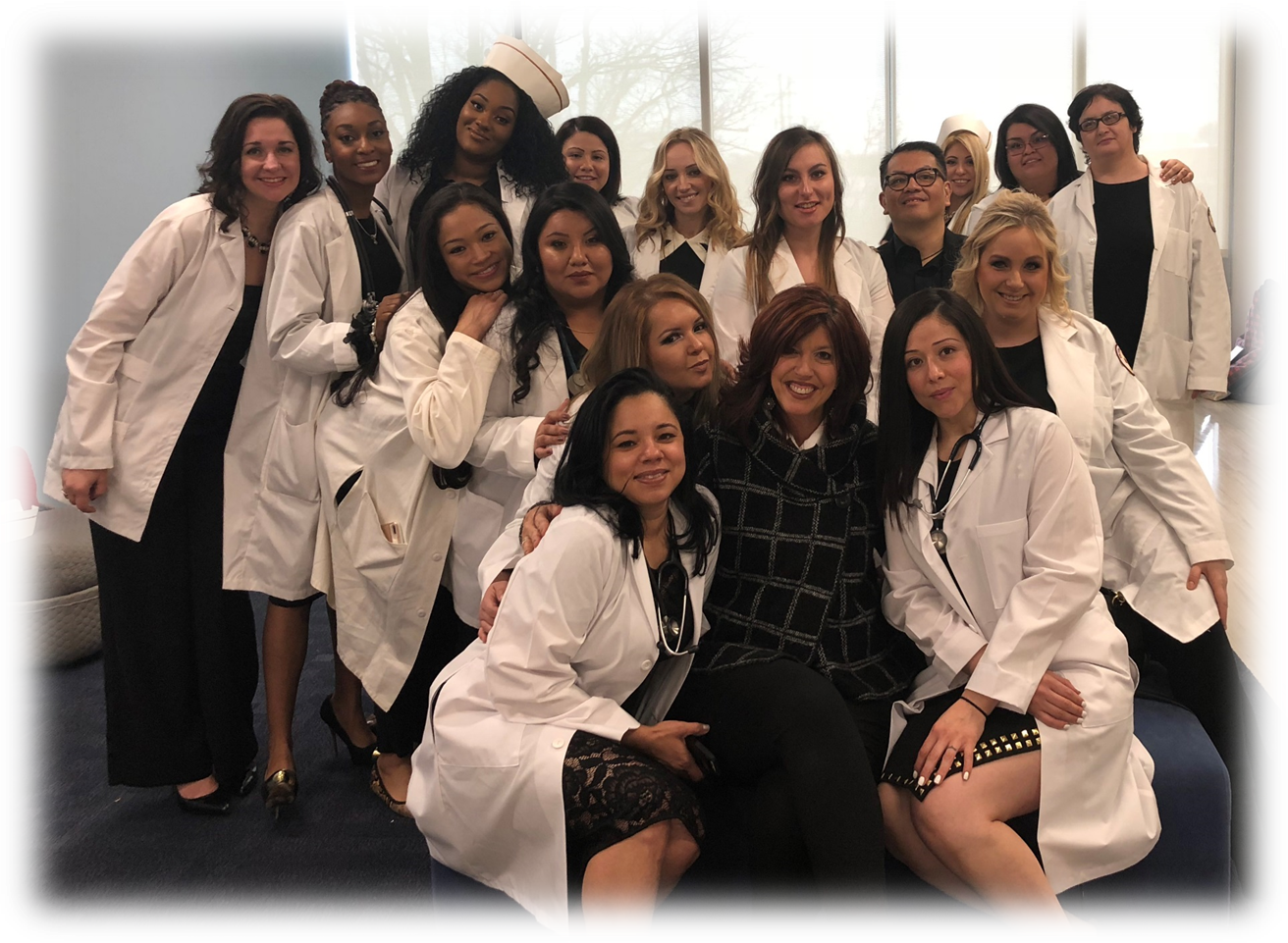 Make this happen!!
Student Resources
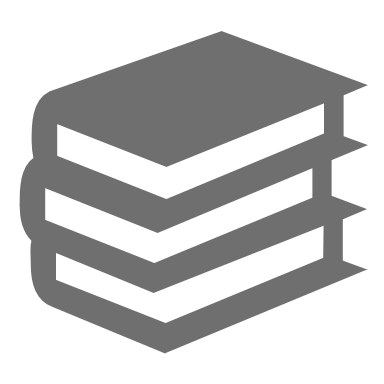 Financial Aid Office:  B 160, ext 3155

 Federal & State 
 Grants, awards & work study 
 Local & private scholarships 
 Student Loans 
 Institutional awards

 Veteran’s Office Programs B 160, ext 3651 OR 3531 

 Triton Retraining Assistance Center (TRAC) A-204  ext 3149 

 Chargeback programs:  Comprehensive Agreement Regarding the Expansion of educational Resources (CAREER B 220, ext  3726)
Changes in Spring 2022
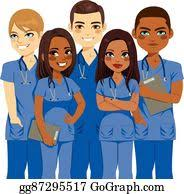 All nursing applicants 
will be required to have a
 CNA certificate
Kayla Gagliardi   kaylagagliardi@triton.edu  Advisor 
Sandra werner  sandrawerner@triton.edu  advisor 
Alesia ivy  ALESIAIVY@TRITON.EDU ADVISOR


 
Tiffany Irby -Health Careers Information Specialist     
  H133  708-456-0300 ext. 3982         
  tiffanyirby@triton.edu

Tatiana Ross-King- Nursing Secretary
H200 708-456-0300 ext. 3776
tatianaross@triton.edu

Sandra Bowling-CNA Coordinator
H-200 708-456-0300 EXT. 3767
SANDRABOWLING@TRITON.EDU

Geri Brewer -Chair of Nursing program       
H 203 708-456-0300 ext. 3900       
 geribrewer@triton.edu
Contact Information
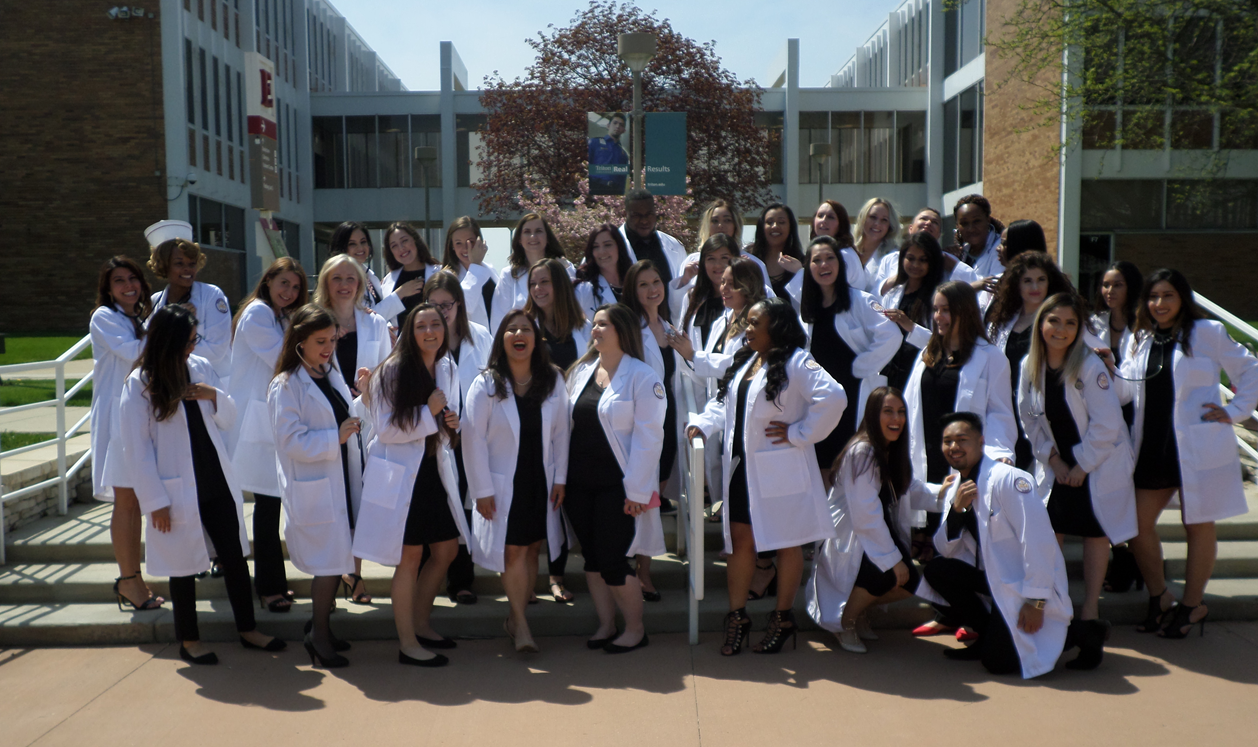 We’ll be seeing you soon!